Ogres sākumskolassporta diena
5.A klase
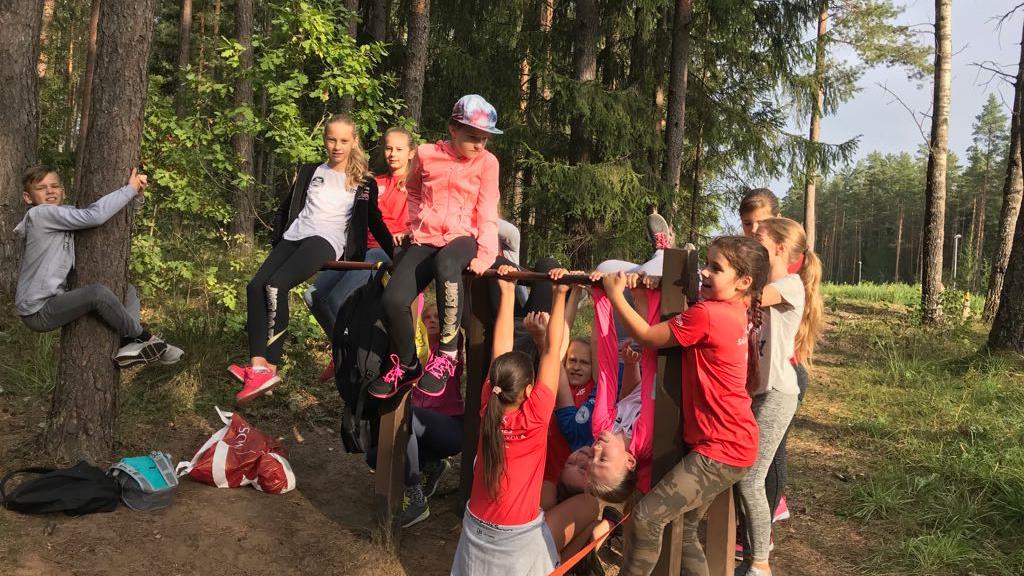 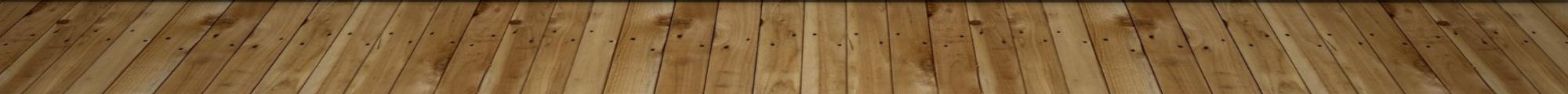 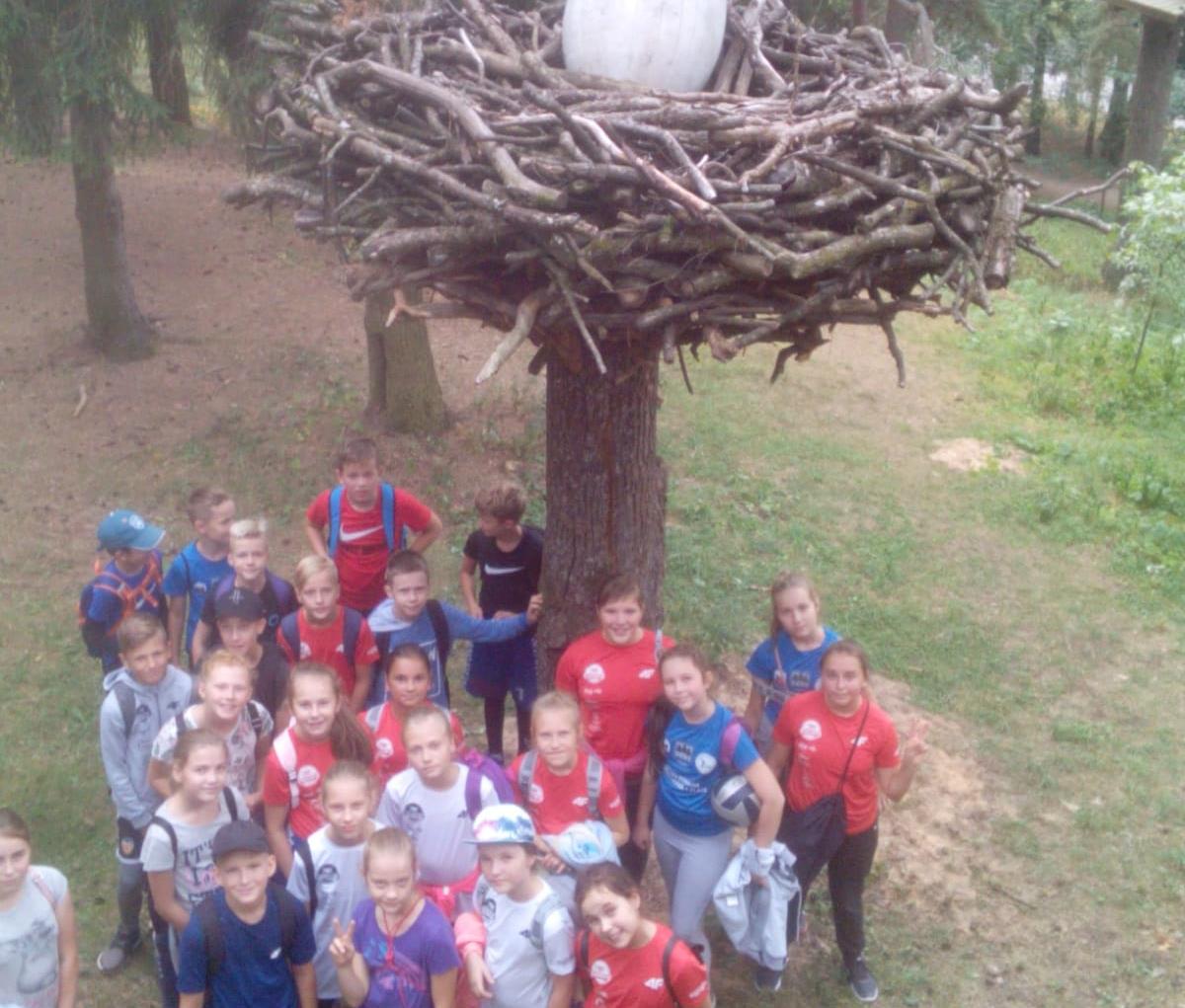 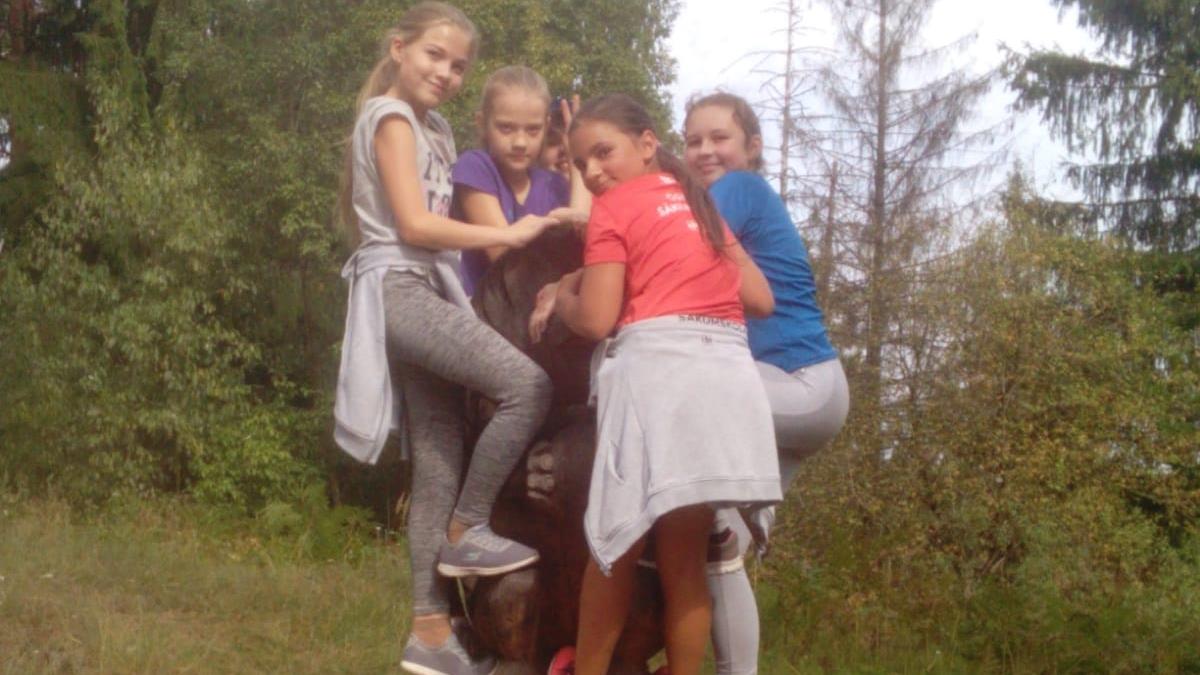 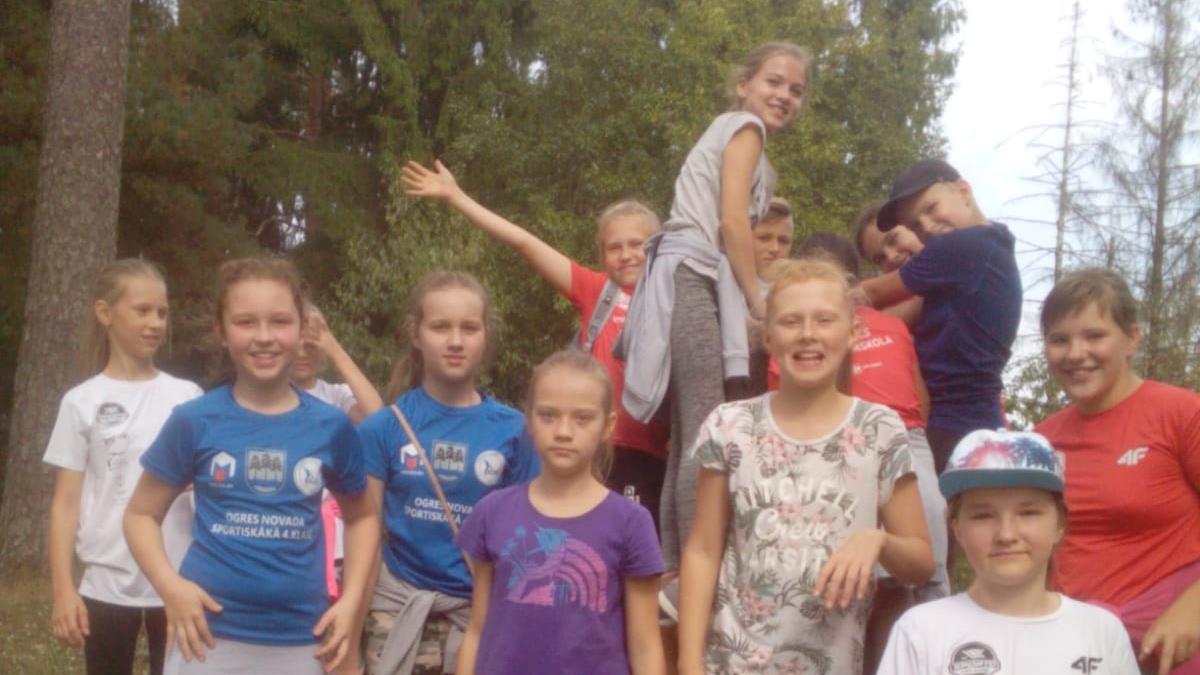 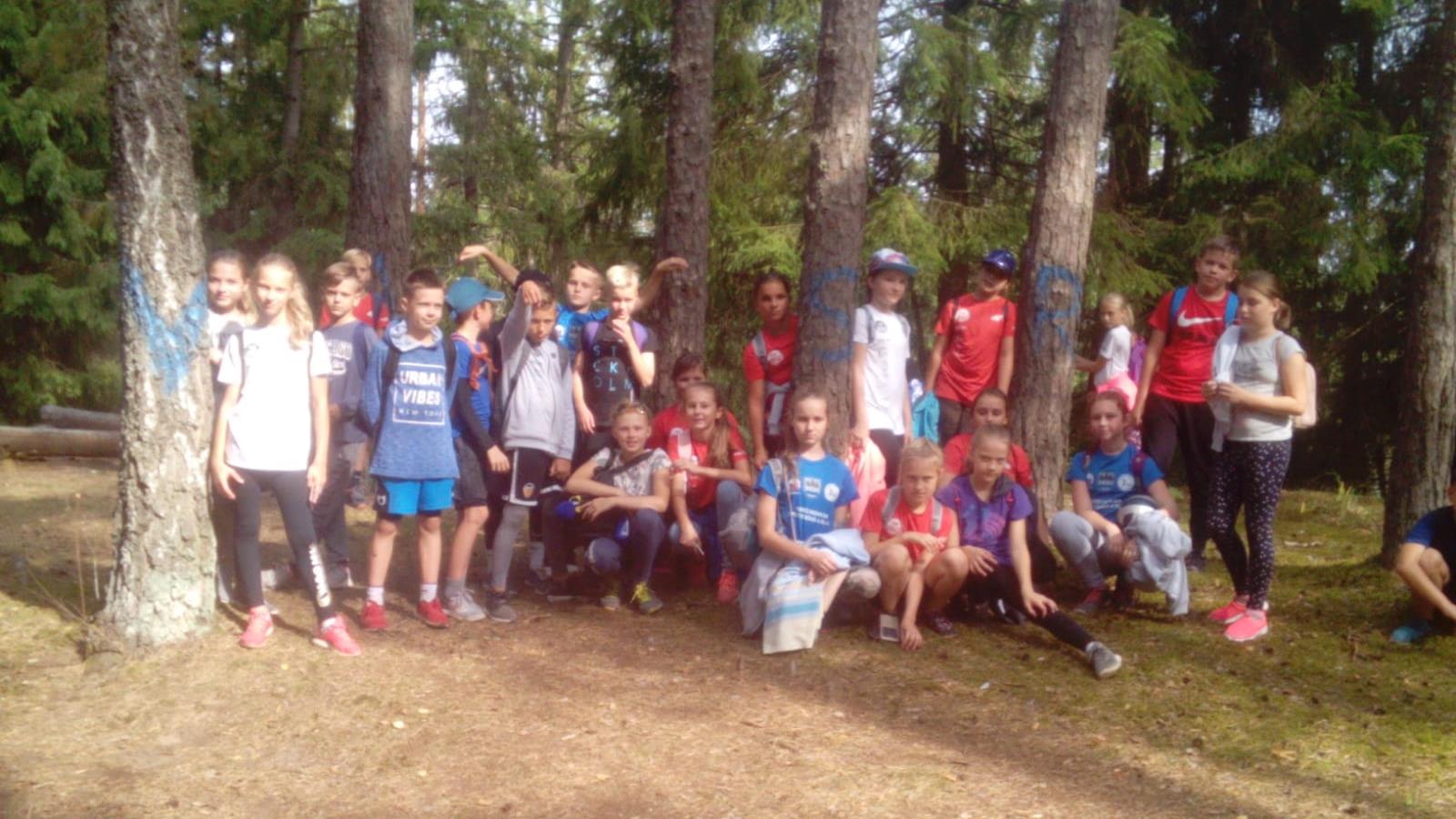 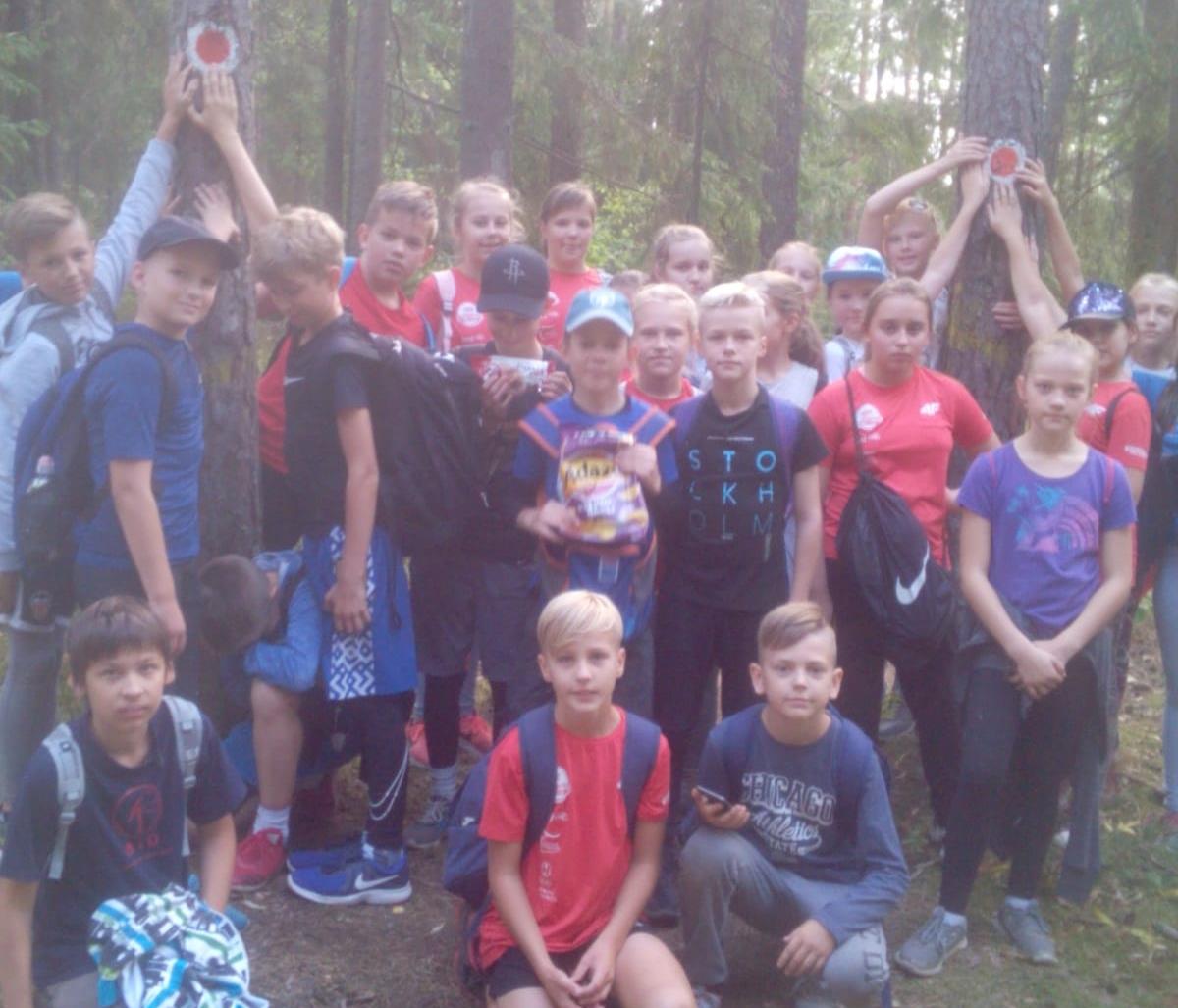 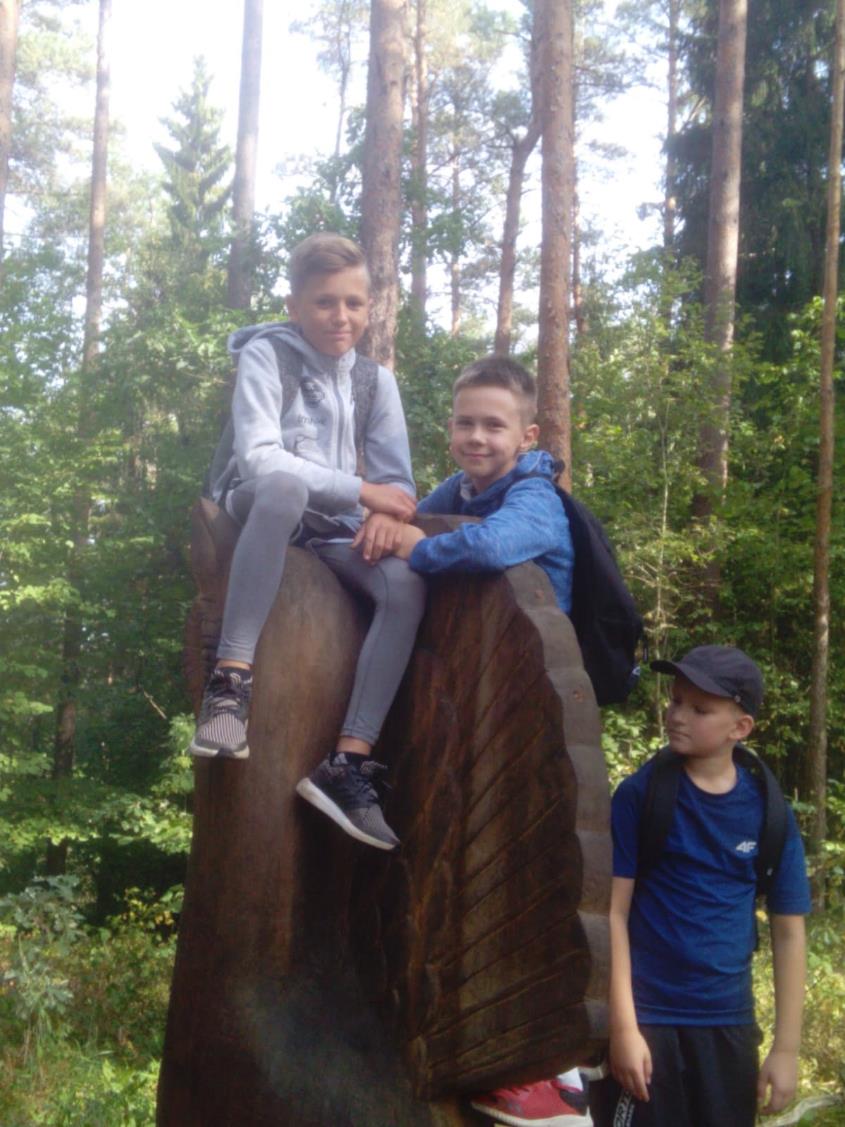 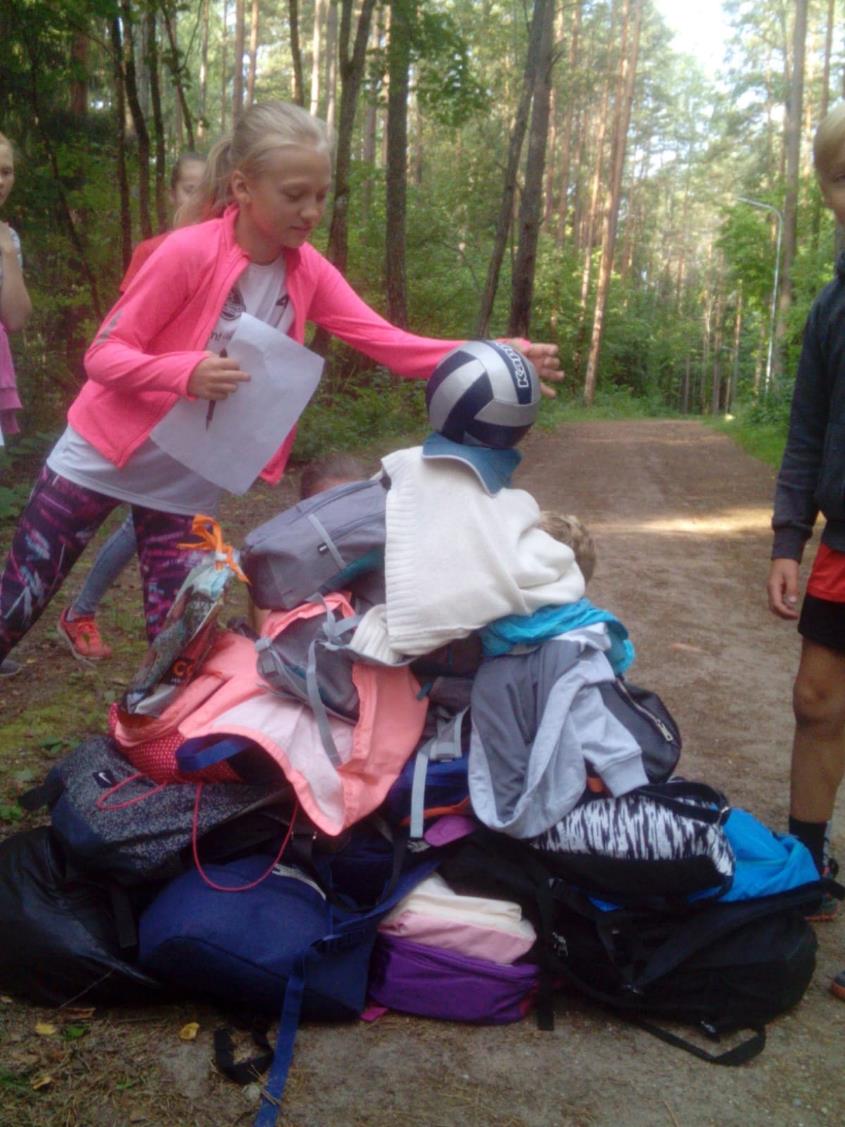 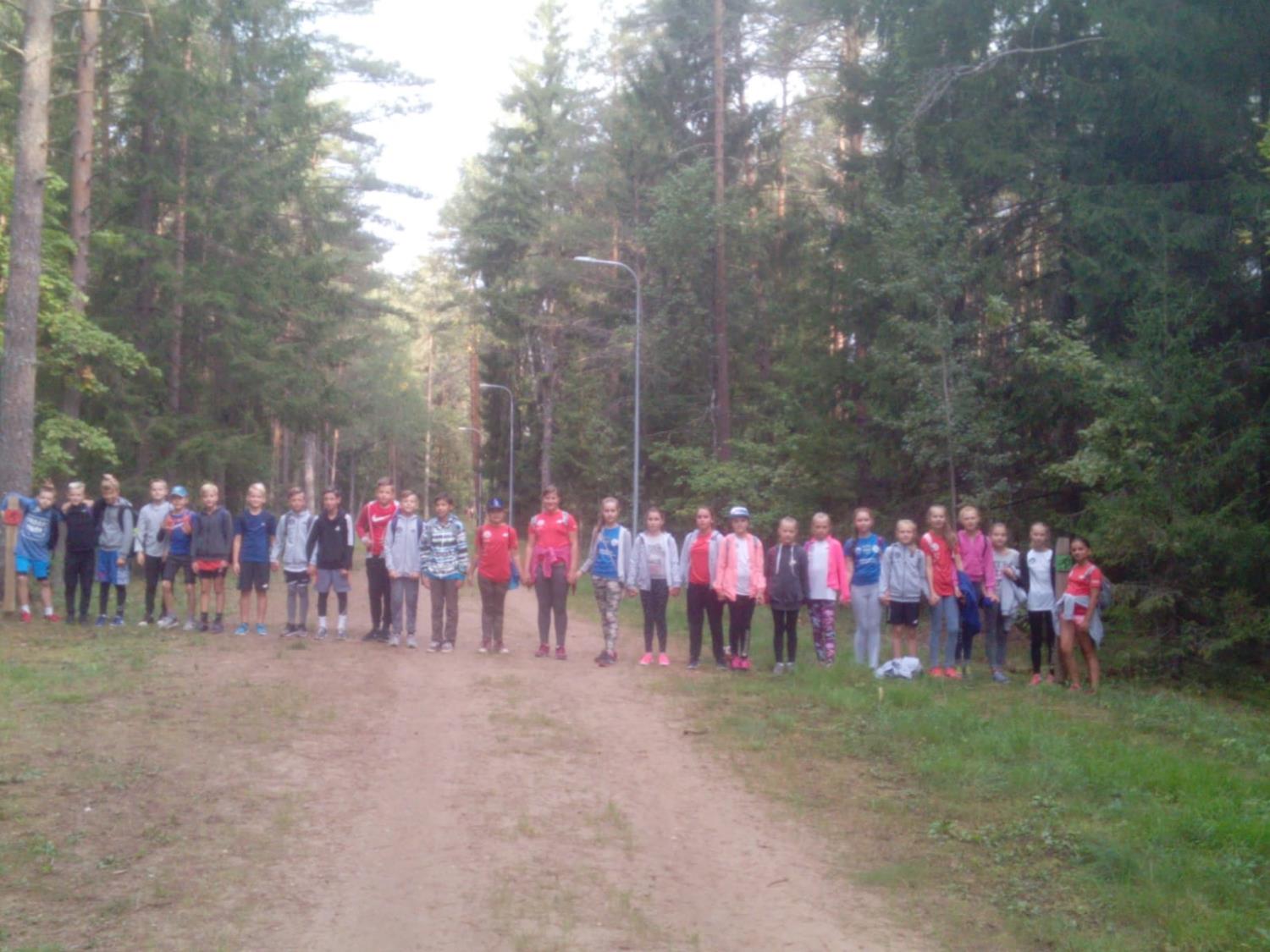 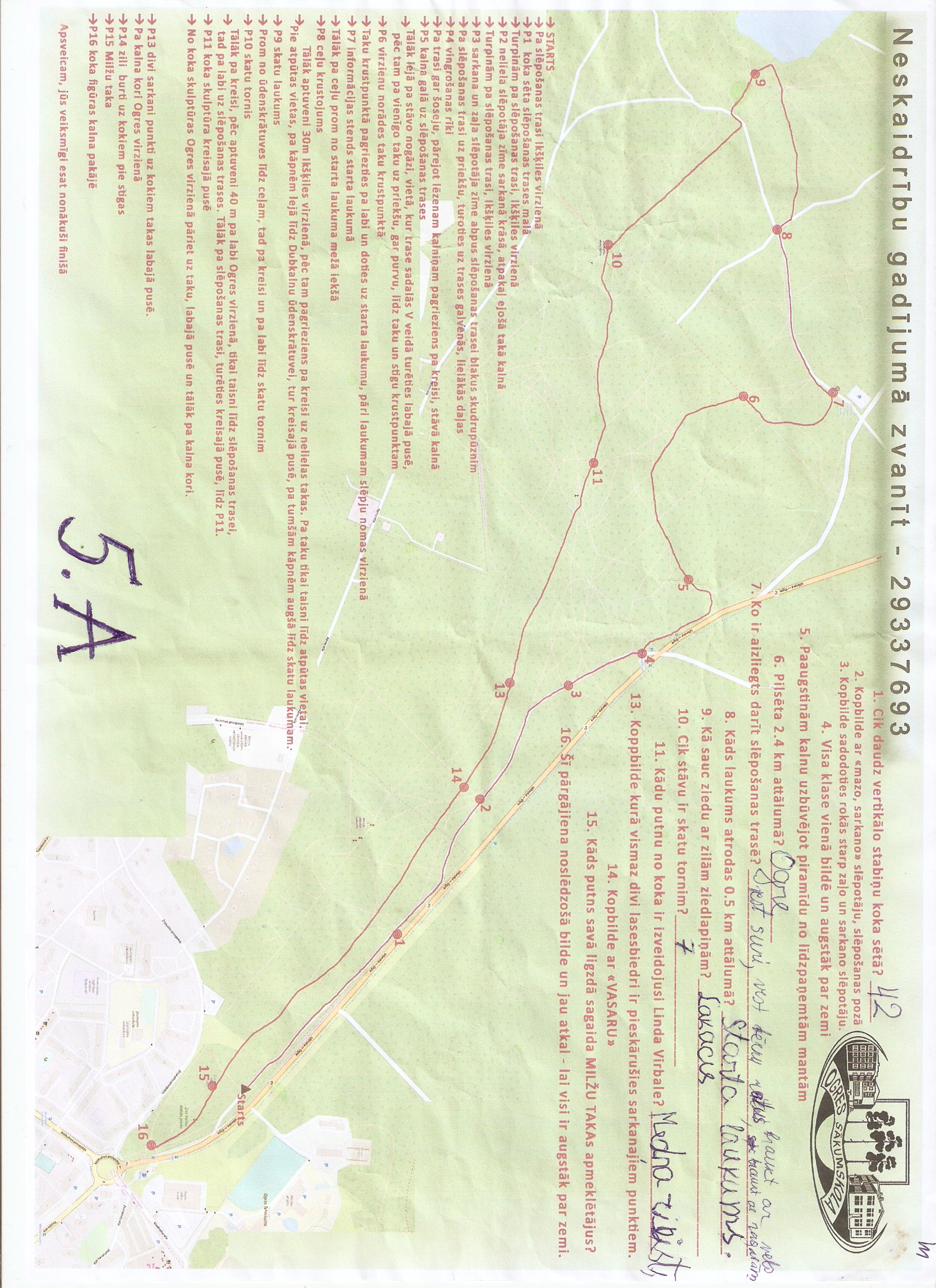